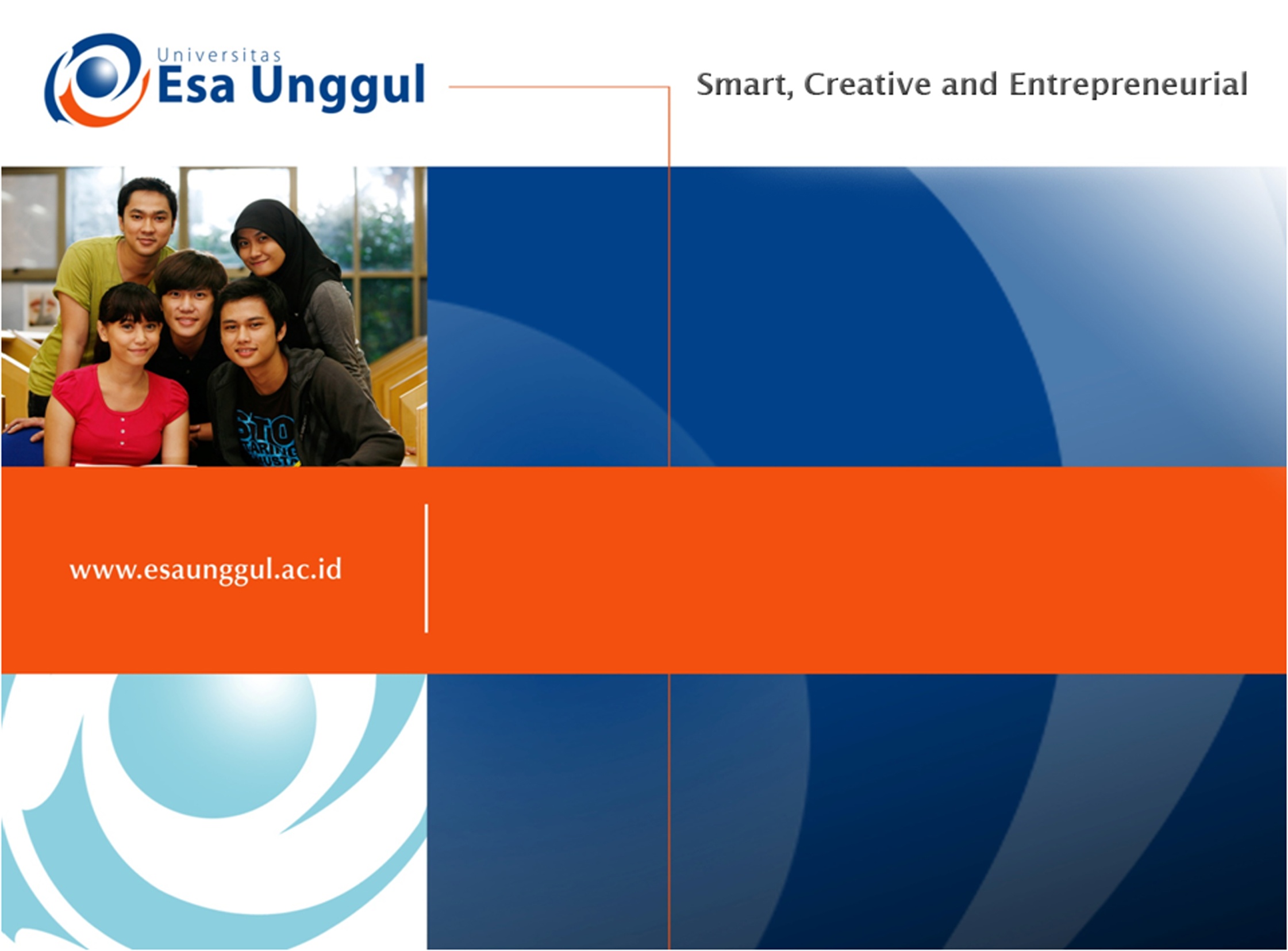 PSIKOSOSIAL DAN BUDAYA
PERTEMUAN 5
Masyarakat dan Rumah Sakit /Pengaruh Kebudayaan dalam Rumah Sakit
YAYAH KARYANAN, S.Sos, MM
Program Studi Ilmu Keperawatan
Fakultas Ilmu-ilmu Kesehatan
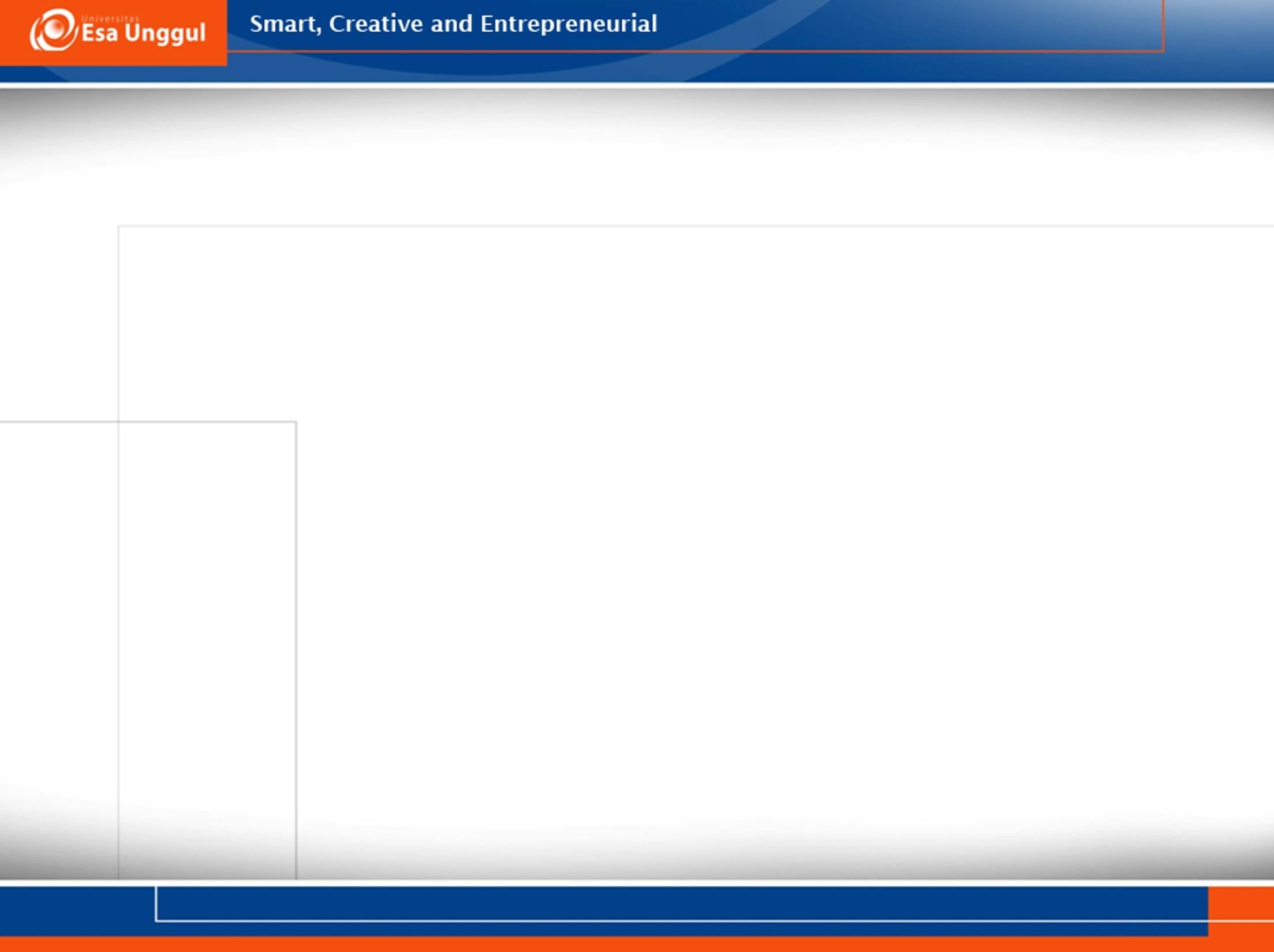 VISI DAN MISI UNIVERSITAS ESA UNGGUL
Visi dan Misi Prodi Keperawatan
Visi 
Menjadi pusat pendidikan Ners yang kompeten berbasis intelektulitas, kreatifitas, dan kewirausahaan, dengan keunggulan dibidang nursing home care serta berdaya saing global pada tahun 2020
Misi 
1) Mengembangkan program pendidikan Ners dengan keunggulan nursing home care yang berwawasan global dan berbasis Ilmu pengetahuan dan teknologi 
2) Mengembangkan Ilmu Pengetahuan dan Teknologi di bidang keperawatan dengan keunggulan nursing home care melalui kegiatan penelitian 
3) Menerapkan dan mengembangkan ilmu keperawatan dengan keunggulan nursing home care melalui pengabdian kepada masyarakat 
4) Menyiapkan sumber daya manusia keperawatan dengan keunggulan nursing home care yang berdaya saing global dan menciptakan calon pemimpin yang berkarakter bagi bangsa dan negara 
5) Mengelola sarana dan prasarana yang menunjang program akademik dan profesi keperawatan dengan keunggulan nursing home care 
6) Berperan aktif dalam menerapkan dan mengembangkan ilmu keperawatan dengan keunggulan nursing home care yang bermanfaat bagi organisasi profesi, bagi bangsa dan negara Indonesia serta segenap umat manusia
Visi dan Misi Fakultas Ilmu-Ilmu Kesehatan
Visi : 
Menjadi Fakultas Ilmu-Ilmu Kesehatan yang kompeten di bidang kesehatan masyarakat, ilmu gizi dan ilmu keperawatan, Manajemen Informasi Kesehatan dan Rekam medis dan Informasi Kesehatan berbasis intelektualitas, inovasi dan kewirausahaan yang unggul serta mampu bersaing secara global. 
Misi : 
1) Menyelenggarakan pendidikan dan pengajaran bidang Ilmu-Ilmu Kesehatan (Manajemen Informasi Kesehatan, Kesehatan Masyarakat, ilmu gizi dan ilmu Ners, serta Rekam medis dan Informasi Kesehatan) secara efisien dan efektif berbasis pada teknologi informasi. 
2) Menyelenggarakan program-program penelitian dan pengembangan guna menghasilkan konsep-konsep, teori dan hasil kajian yang secara fungsional dapat mendukung pengembangan kehidupan bermasyarakat. 
3) Melaksanakan dan mengembangkan program-program pengabdian kepada 
        masyarakat melalui inovasi di bidang ilmu pengetahuan, teknologi dan seni yang bermanfaat bagi kemajuan bangsa Indonesia.
KEMAMPUAN AKHIR YANG DIHARAPKAN
Mahasiswa mampu menjelaskan konsep  :
Mampu menjelaskan tentang  masyarakat dan rumah sakit
Pengaruh kebudayaan dalam Rumah Sakit
LATAR BELAKANG
 Seiring dengan perkembangan ilmu pengetahuan dan teknologi, masyarakat mengalami peningkatan pengetahuan tentang kesehatan dan perkembangan informasi semakin cepat. Pembangunan fasilitas kesehatan seperti rumah sakit, sebagai unit tempat pelayanan kesehatan, bertanggung jawab dalam memberikan pelayanan yang bermutu sesuai dengan standar untuk memenuhi kebutuhan dan tuntutan masyarakat. Demikian juga dengan upaya pemberian pelayanan keperawatan di rumah sakit yang merupakan bagian integral dari upaya pelayanan kesehatan, dan secara langsung akan memberi konstribusi dalam peningkatan kualitas hospital care. Namun, perubahan pola hidup termasuk dalam bidang kesehatan sering dihadapkan dalam suatu hal yang berhubungan langsung dengan norma dan budaya yang dianut oleh masyarakat yang bermukim dalam suatu tempat tertentu
Kebudayaan Rumah Sakit Mempunyai premis budaya rumah sakit itu sangat penting, nyawa sangat berharga, perlu berbagai upaya yang harus dilakukan oleh Rumah sakit untuk menyelamatkan nyawa pasien.
PERBEDAAN PANDANGAN SOSBUD SEBAGAI SEORANG PASIEN 
Kebudayaan Indonesia • 
Kebudayaan di Indonesia, beranggapan bahwa menjadi pasien adalah hal yang tidak mengenakkan, karena harus mengeluarkan biaya mahal, bahkan mendapat bantuan pun masih mengeluarkan biaya, karena bantuan yang diberikan tidak 100% meringankan beban pasien. • Berikut ini adalah beberapa kebiasaan anggapan orang Indonesia terhadap adanya rumah sakit: -Naturalistik memerangi penyakit ke dokter ke rumah sakit. -Personalistik, disebabkan oleh roh-roh jahat, ke dukun dulu 
.
Kebudayaan Luar Negeri •
 Orang luar negeri yang beranggapan bahwa menjadi pasien adalah: 
1.Sebagai hal yang mengenakkan, karena sambil dirawat ia dapat makan teratur, sebagai tempat rekreasi, dan biaya dibayar oleh asuransi. 
2. Persepsi tentang sehat dan sakit yang dapat dikontrol oleh perawat jika ia dirawat di rumah sakit. 
3.Public pain/menyatakan yang profesional, sekolah mahal
Birokrat Rumah Sakit 
Tuntutan kebutuhan masyarakat pada abad ke- 21 terhadap asuhan keperawatan yang berkualitas semakin besar KARENA adanya globalisasi yang menyebabkan adanya pergeseran terhadap tuntutan asuhan keperawatan Namun, keperawatan mempunyai landasan body of knowledge yang kuat, yang dapat dikembangkan serta dapat diaplikasikan dalam praktek keperawatan
KONSEP TRANSCULTURAL NURSING
Perbedaan budaya dalam asuhan keperawatan merupakan bentuk yang optimal dari pemberian asuhan keperawatan, mengacu pada kemungkinan variasi pendekatan keperawatan 
FUNGSI: memberikan asuhan keperawatan sesuai budaya dengan menghargai nilai budaya individu. kepercayaan dan tindakan termasuk kepekaan terhadap lingkungan dari individu yang datang dan individu yang mungkin kembali lagi
6 prinsip dasar penerapan sosial budaya di rumah sakit
Penerapan Prinsip Sosial Budaya dalam Praktik Keperawatan di Rumah Sakit  Penerimaan  Komunikasi  Individualisasi  Partisipasi  Kerahasiaan  Kesadaran diri dari perawat Menurut Henry S. Maas
Asuhan Keperawatan
Asuhan Keperawatan : Suatu proses atau rangkaian kegiatan pada praktik keperawatan yang diberikan kepada klien sesuai dengan latar belakang budayanya  Strategi yang digunakan dalam asuhan keperawatan: a. Perlindungan/mempertahankan budaya
    b. Mengakomodasi/negoasiasi budaya 
    c. Mengubah/mengganti budaya
Proses keperawatan
Proses keperawatan digunakan oleh perawat sebagai landasan berfikir dan memberikan solusi terhadap masalah klien 
 Model konseptual yang dikembangkan oleh Leininger dalam menjelaskan asuhan keperawatan dalam konteks budaya digambarkan dalam bentuk matahari terbit (Sunrise Model) ASUHAN KEPERAWATAN
Pengkajian
mengumpulkan data untuk mengidentifikasi masalah kesehatan klien sesuai dengan latar belakang budaya klien. Pengkajian dirancang berdasarkan 7 komponen yang ada pada “Sunrise Model” 
a. Faktor teknologi (tecnological factors) 
b. Faktor agama dan falsafah hidup (religious and philosophical factors) 
c. Faktor sosial dan keterikatan keluarga (kinship and social factors) 
d. Nilai-nilai budaya dan gaya hidup (cultural value and life ways) 
e. Faktor kebijakan dan peraturan yang berlaku (political and legal factors) 
f. Faktor ekonomi (economical factors) 
g. Faktor pendidikan (educational factors) PENGKAJIAN
DIAGNOSA
Diagnosa keperawatan adalah respon klien sesuai latar belakang budayanya yang dapat dicegah, diubah atau dikurangi melalui intervensi keperawatan. Diagnosa yang sering ditegakkan dalam asuhan keperawatan transkultural: 1. gangguan komunikasi verbal berhubungan dengan perbedaan kultur 2. gangguan interaksi sosial berhubungan disorientasi sosiokultural 3. ketidakpatuhan dalam pengobatan berhubungan dengan sistem nilai yang diyakini DIAGNOSA
5) Identitas Diri
a. Identitas diri adalah kesadaran tentang diri sendiri yang dapat diperoleh individu dari observasi dan penilaian dirinya, menyadari bahwa individu dirinya berbeda dengan orang lain. Seseorang yang mempunyai perasaan identitas diri yang kuat akan memandang dirinya berbeda dengan orang lain, dan tidak ada duanya.
     b. Identitas berkembang sejak masa kanak-kanak, bersamaan dengan berkembangnya konsep diri. Dalam identitas diri ada otonomi yaitu mengerti dan percaya diri, respek terhadap diri, mampu menguasai diri, mengatur diri dan menerima diri
INTERVENSI DAN IMPLEMENTASI
Intervensi dan Implementasi Perencanaan adalah suatu proses memilih strategi yang tepat pelaksanaan adalah melaksanakan tindakan yang sesuai dengan latar belakang budaya klien. Ada 3 pedoman yang dalam keperawatan transkultural : 
1. mempertahankan budaya yang dimiliki klien bila budaya klien tidak bertentangan dengan kesehatan 
2. mengakomodasi budaya klien bila budaya klien kurang menguntungkan kesehatan 
3. merubah budaya klien bila budaya yang dimiliki klien bertentangan dengan kesehatan
EVALUASI
Evaluasi asuhan keperawatan transkultural dilakukan terhadap: 
1. Keberhasilan klien tentang mempertahankan budaya yang sesuai dengan kesehatan 
2. Mengurangi budaya klien yang tidak sesuai dengan kesehatan atau beradaptasi dengan budaya baru yang mungkin sangat bertentangan dengan budaya yang dimiliki klien. 
• Melalui evaluasi dapat diketahui asuhan keperawatan yang sesuai dengan latar belakang budaya klien.
TANTANGAN DALAM PRAKTEK KEPERAWATAN PROFESIONAL
Globalisasi dalam pelayanan kesehatan 
a) Memiliki dan memperkaya tubuh pengetahuan melalui penelitian. 
b) Memiliki kemampuan memberikan pelayanan yang unik kepada orang lain 
c) Pendidikan yang memenuhi standar 
d) Terdapat pengendalian terhadap praktek 
e) Bertanggug jawab & bertanggung gugat terhadap tindakan yang dilakukan 
f) Merupakan karir seumur hidup 
g) Mempunyai fungsi mandiri dan kolaborasi.
Tenaga keperawatan harus memenuhi standar global dalam memberikan pelayanan / asuhan keperawatan. •Aspek-aspek dalam Standar Internasional perawat profesional:
 •Intelektual 
•interpersonal dan teknikal, 
•bahkan peka terhadap perbedaan social budaya
•mempunyai pengetahuan transtrutural yang luas
•mampu memanfaatkan alih IPTEK
Daftar Pustaka
Keliat, Budi Anna, Dkk. 2005 . Proses Keperawatan Kesehatan Jiwa Edisi 2. Jakarta: EGC
Potter & Perry. 2005. Buku Ajar Fundamental Keperawatan. Jakarta: EGC 
Stuart, Gail & Sundeen, Sandra. 2005. Buku Ajar Keperawatan Jiwa. Jakarta: EGC
TERIMA KASIH